Updates on the development of the 2024 Science and Technical Advisory Panel report on sea-level rise and coastal storms for New Jersey

James B. Shope, PhD
Assistant Extension Specialist in Climate Services
New Jersey Agricultural Experiment StationDepartment of Environmental Sciences
Rutgers University

2024 New Jersey Coastal and Climate Resilience ConferenceMarch 12, 2024
[Speaker Notes: SLR Science
What Is STAP
New SLR projections]
Climate Change Overview
Combustion of fossil fuels (coal, petroleum, natural gas) emits greenhouse gasses into the atmosphere 
Carbon dioxide is the largest driver
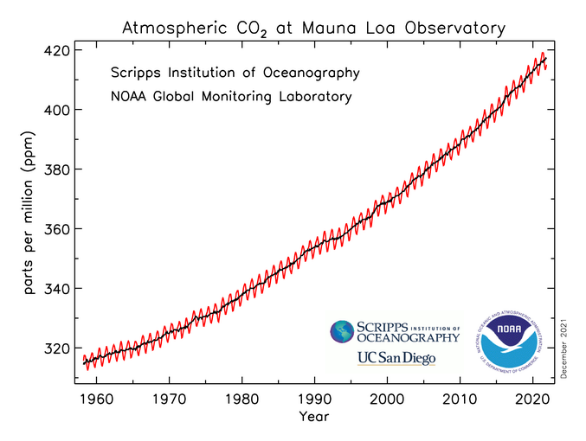 Climate Change Overview
Increasing greenhouse gas concentrations heats the earth
Global temperatures have risen by ~2°F during the past century
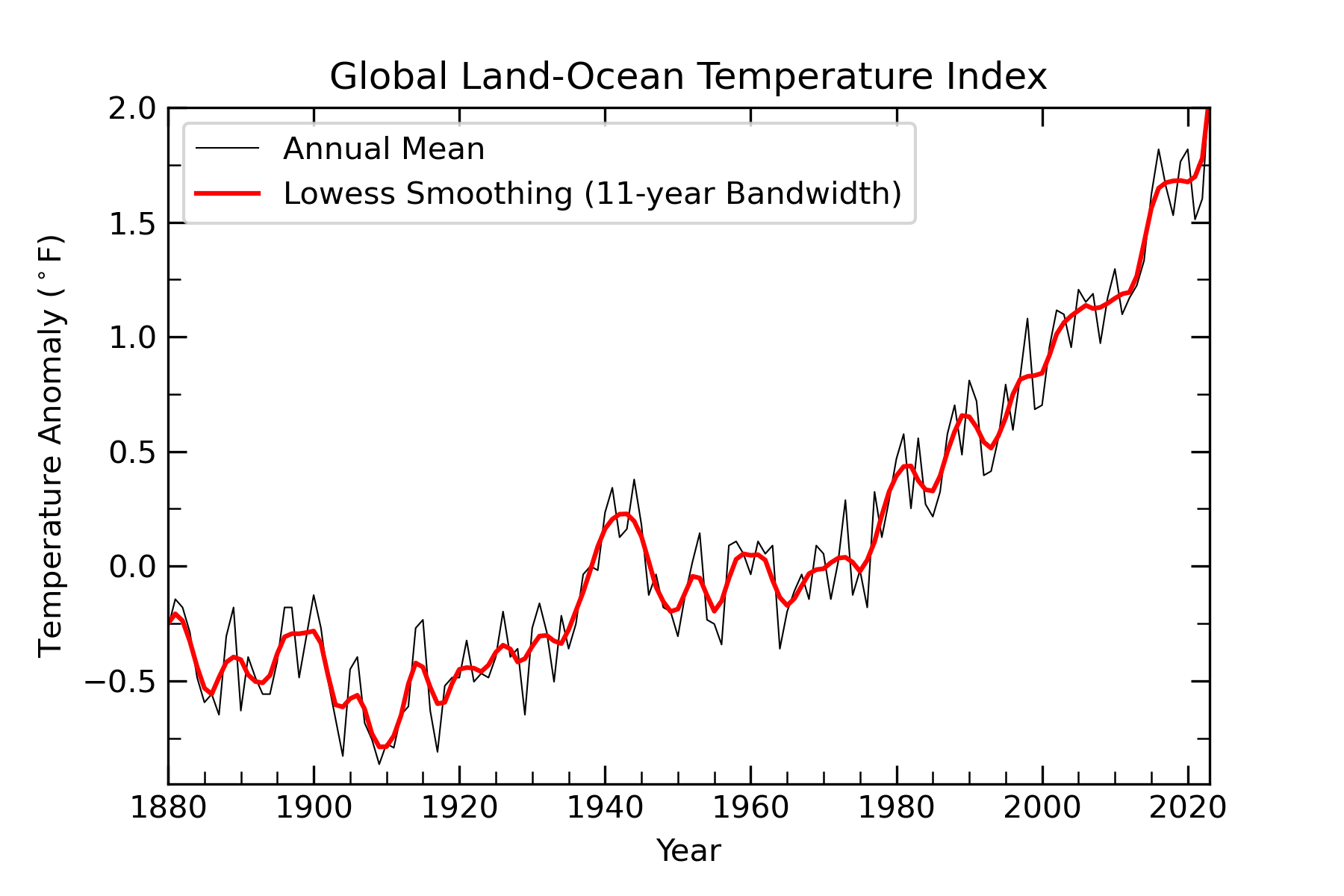 Source: NASA/Goddard Institute for Space Studies
[Speaker Notes: Since the turn of the century, 19 years have ranked in the top 20 warmest years in records dating back to 1880. The average rate of temperature increase has accelerated from roughly 0.14 °F/decade from 1880 to the present to an average rate of 0.32 °F/decade since 1981.]
Warming Scenarios
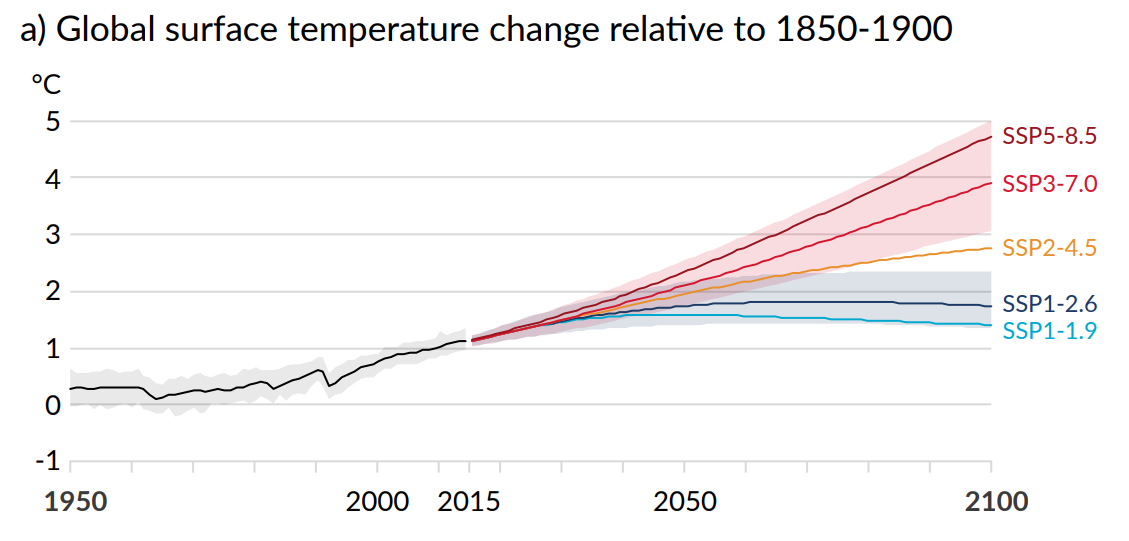 Source: IPCC 2021 Summary for Policymakers
[Speaker Notes: How future carbon emissions will change is unknown


Rooted in global technological, economic, and policy changes


Use a range of illustrative scenarios as a guide]
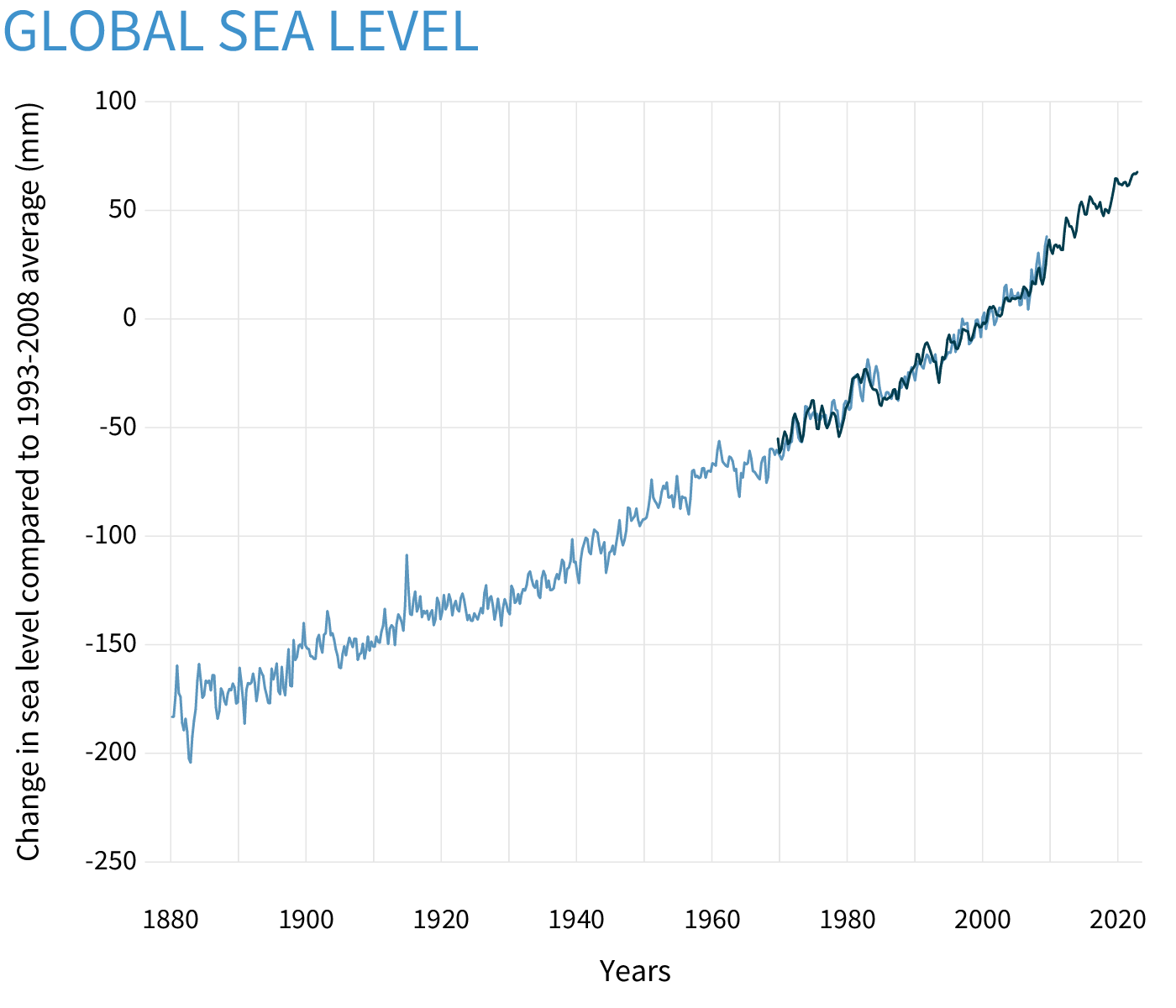 Church and white (2011); University of Hawaii Sea Level Center; Climate.gov
[Speaker Notes: 1.7 mm/yr over the last century, 1900-2000 (Church and White, 2011) 
80 mm  = 3.14961 inches]
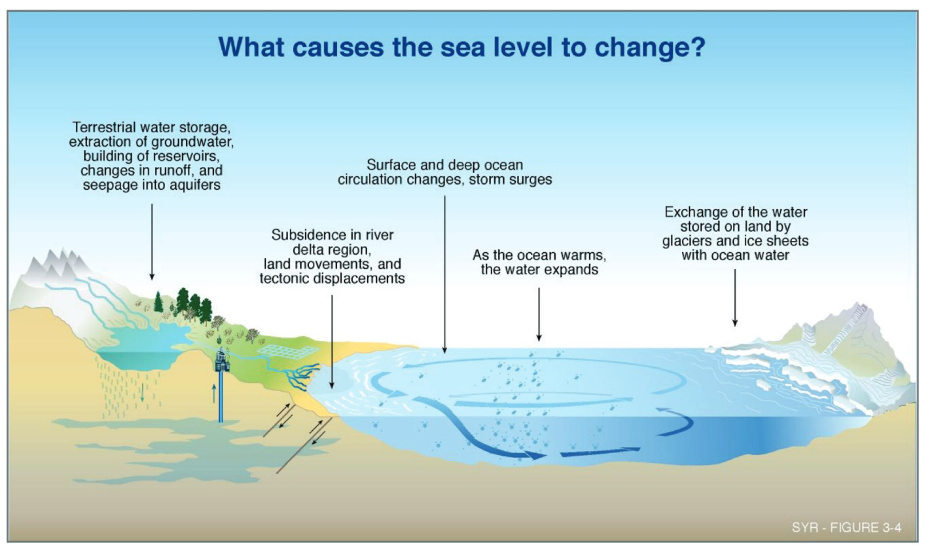 IPCC (2001)
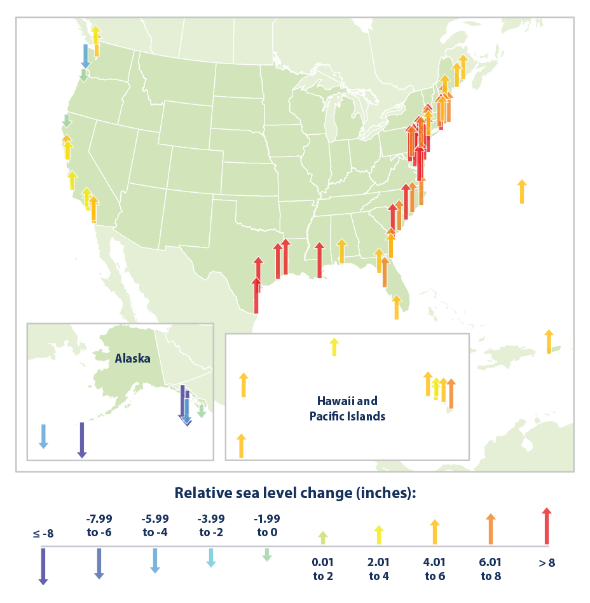 Standard Screen
Content Slide
Source: EPA; NOAA
[Speaker Notes: 1960 to 2020]
New Jersey Sea-Level Rise
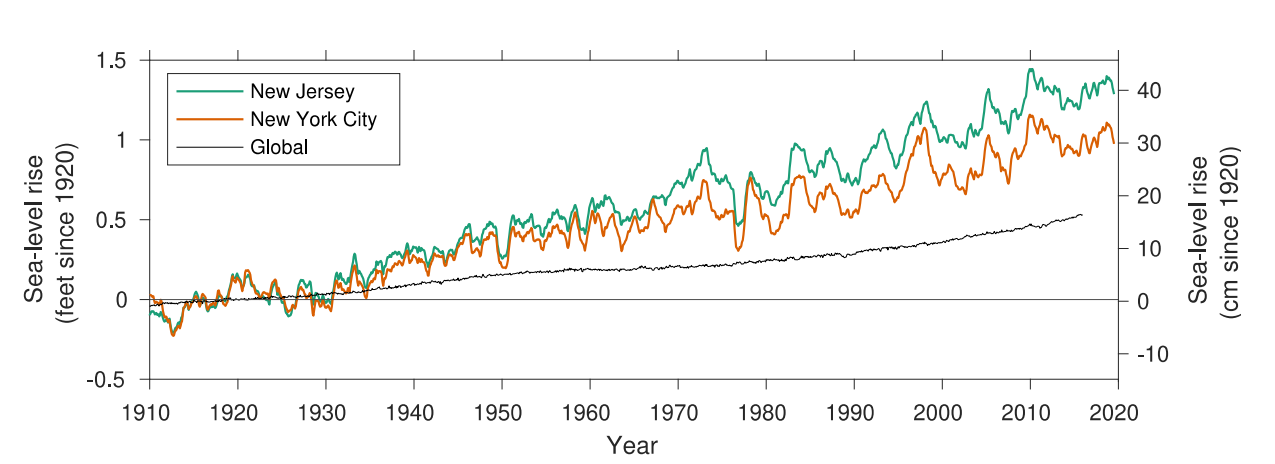 Standard Screen
Content Slide
Source: Kopp et al. (2019)
[Speaker Notes: Relative to 1920]
2019 STAP
What is STAP?
Science and Technical Advisory Panel

First convened on behalf of the New Jersey Climate Change Alliance
2016: Assessing New Jersey’s Exposure to Sea-Level Rise and Coastal Storms: Report of the New Jersey Climate Adaptation Alliance Science and Technical Advisory Panel

Second report in collaboration with NJDEP
2019: New Jersey’s Rising Seas and Changing Coastal Storms: Report of the 2019 Science and Technical Advisory Panel
What is STAP?
Science and Technical Advisory Panel

The 2019 STAP report evaluated the current science regarding sea level rise projections and changing coastal storms in the context of practices and policies of local and regional stakeholders. 

2019 Report - Projections of sea level rise for coastal New Jersey through 2150 that build off the emissions scenarios used by the IPCC’s 5th Assessment Report (AR5) (Church et al., 2013).
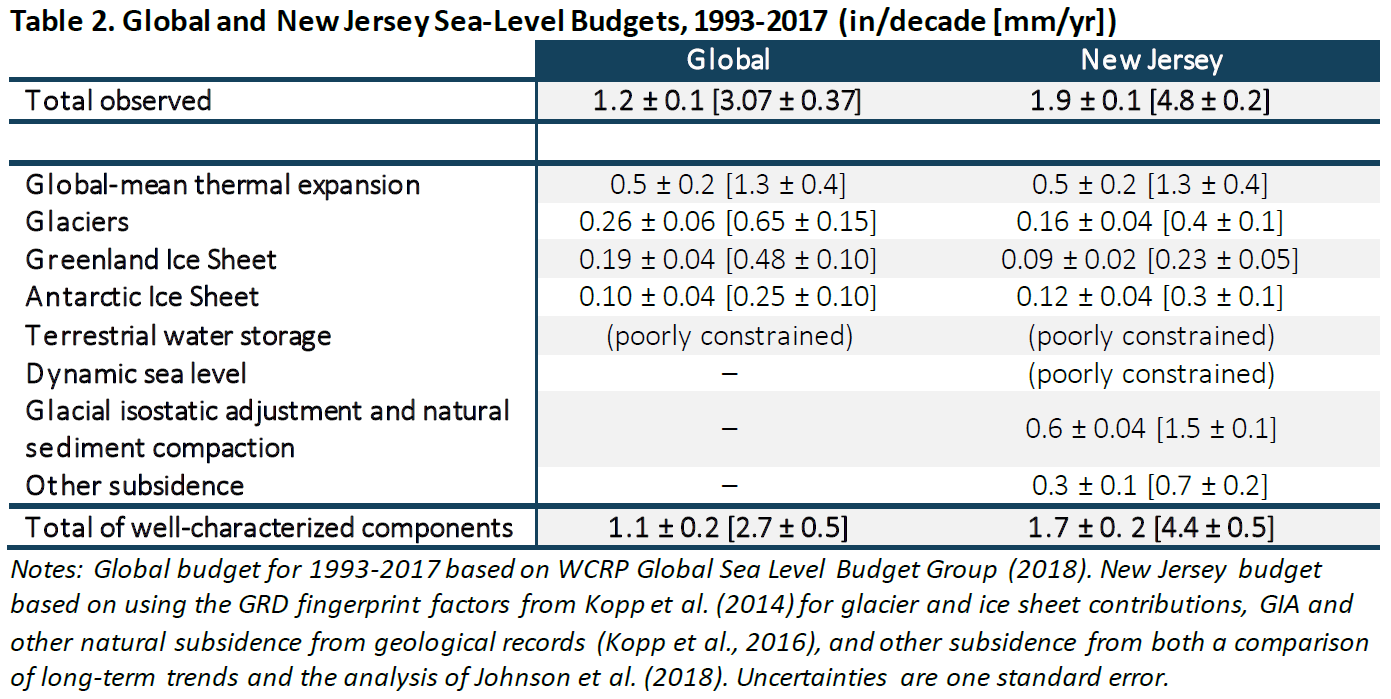 Source: Kopp et al., 2019
+2°C
+3.5°C
+5°C
Source: Kopp et al. (2019)
+2°C
+3.5°C
+5°C
Includes lower confidence ice sheet contributions = more protective
Source: Kopp et al. (2019)
New Jersey Sea-Level Rise Projections
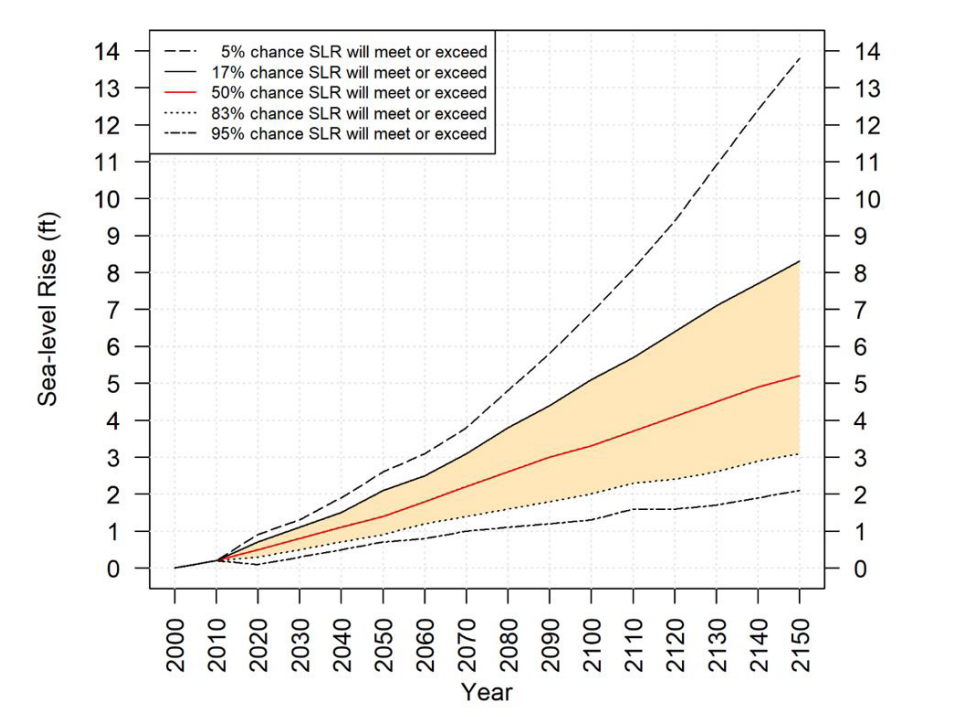 Moderate Warming
Source: Kopp et al. (2019)
[Speaker Notes: New Jersey’s Rising Seas and Changing
Coastal Storms: Report of the 2019 Science and Technical Advisory Panel]
New Jersey Sea-Level Rise Projections
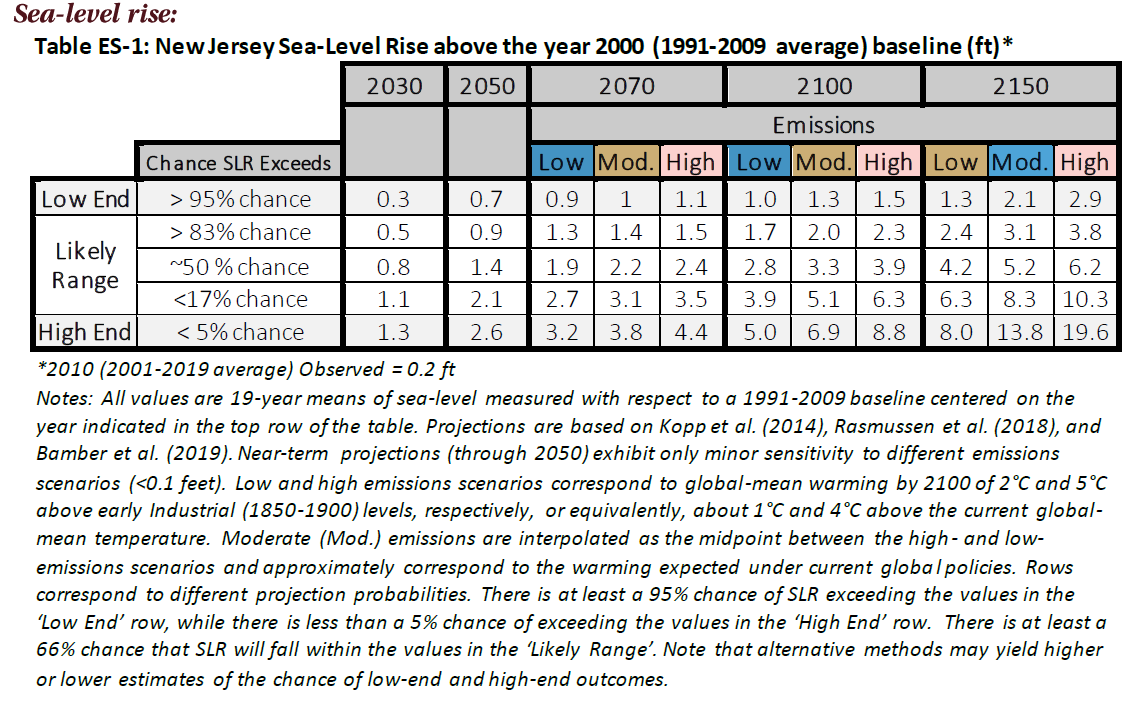 Source: Kopp et al. (2019)
[Speaker Notes: New Jersey’s Rising Seas and Changing
Coastal Storms: Report of the 2019 Science and Technical Advisory Panel]
2024 STAP
Where are we now?
IPCC Sixth Assessment Report 

Climate Model – CMIP5 🡪 CMIP6

Emission/Warming Scenarios – Representative Concentration Pathways (RCPs) to Shared Socioeconomic Pathways (SSPs)

Updated models/estimate methods:
Thermal Expansion
Ocean Dynamics
Glaciers and Ice Sheets 
Land water Storage
Gravitational, Rotational, Deformational Effects
Land Subsidence
Projected Global Sea Level Trends
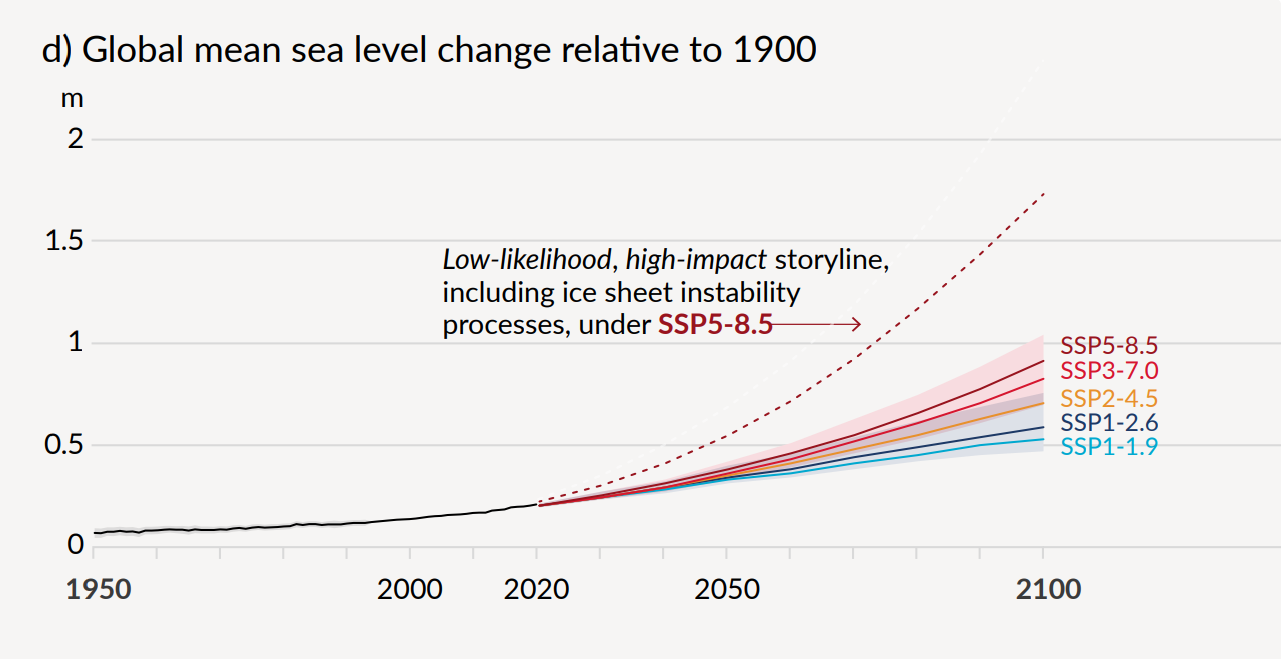 Source: IPCC 2021 Summary for Policymakers
NJ - Atlantic City
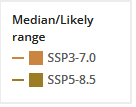 Source: IPCC (2021), NASA (2024)
https://sealevel.nasa.gov/data_tools/18
NJ - Atlantic City
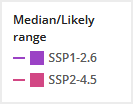 Source: IPCC (2021), NASA (2024)
https://sealevel.nasa.gov/data_tools/18
NJ - Atlantic City
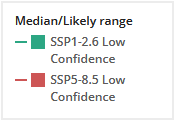 Source: IPCC (2021), NASA (2024)
https://sealevel.nasa.gov/data_tools/18
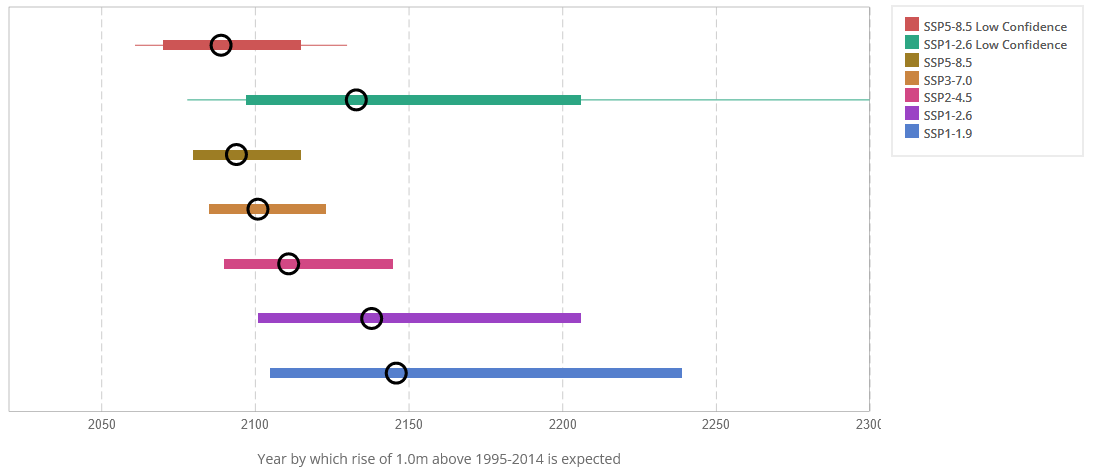 Source: IPCC (2021), NASA (2024)
https://sealevel.nasa.gov/data_tools/18
Next Steps for STAP
Collaboration with NJDEP for an update soon (starting this year). 
Recommendations of the 2016 and 2019 STAP to revisit projections shortly after the release of any relevant global (IPCC) or national (the U.S. National Climate Assessment) reports
Summarize most recent global science associated with sea level rise, coastal storms, and coastal flood hazards relevant to New Jersey since the 2019 report.
Practitioner and stakeholder input for presenting the science to inform planning and policy making
What data and format are useful for stakeholders?
James Shope, Assistant Extension Specialist in Climate Services, Rutgers University
James.Shope@rutgers.edu

Thanks to:
Robert Kopp
Janine Barr
Marjorie Kaplan
Jeanne Herb